ПЕДАГОГИЧЕСКИЙ ПРОЕКТ«Зима»
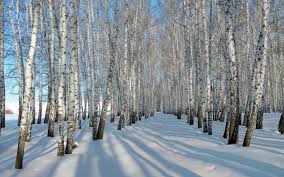 МБДОУ «Детский сад № 41»
Вос-ль: Козлова М.А.
Г.Новомосковск
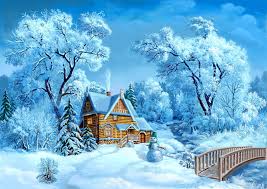 Руководитель проекта – М.А.Козлова, воспитатель.Характеристика проекта:  - информационно-творческий;-познавательный;- коллективный (21 ребенок от 3 до 4 лет, воспитатель, родители);-краткосрочный (2 недели)
Проблема: изготовление снеговиковПроблема: изготовление снеговиков
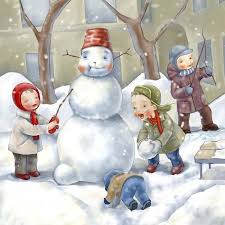 Цель проекта: создать условия для развития познавательных, исследовательских и творческих способностей детей в процессе разработки проекта, формировать представление о зиме.
Задачи проекта:

Конкретизировать и углубить представления детей о зиме (холодно, идет снег, люди надевают зимнюю одежду, особенности жизни диких животных и птиц в зимний период). 
Учить замечать красоту зимней природы: деревья в снежном уборе, пушистый снег, прозрачные льдинки и т. д.
 Организовать наблюдения за птицами, прилетающими на участок, подкармливать их, учить наблюдать за птицами, не беспокоя их и не причиняя им вреда.
Укреплять здоровье детей, приобщать к здоровому образу жизни. Побуждать детей участвовать лепке поделок из снега, украшении снежных построек. 
Воспитывать бережное отношение к своему здоровью, здоровью других детей (рассказать, как опасно есть снег, и сосать сосульки). 
Формировать исследовательский и познавательный интерес в ходе экспериментирования с водой и льдом.
 Укреплять здоровье детей, осуществлять закаливающие процедуры, приобщать детей к здоровому образу жизни.
Развивать познавательную активность, мышление, воображение, коммуникативные навыки.
Развивать продуктивную деятельность детей, совершенствовать навыки и умения в рисовании, лепке, аппликации; развивать творческие способности.
Формировать первичные представления о выразительных возможностях музыки; ее способности передавать различные эмоции, настроения.
Формы реализации проекта:1)  непрерывно-образовательная деятельность ;2)  совместная деятельность взрослых и детей ;3)  самостоятельная деятельность детей.
Ожидаемый результат:
Формирование у детей разносторонних знаний о взаимосвязи живой и неживой природы в зимний период.
Воспитание бережного отношения к природе.
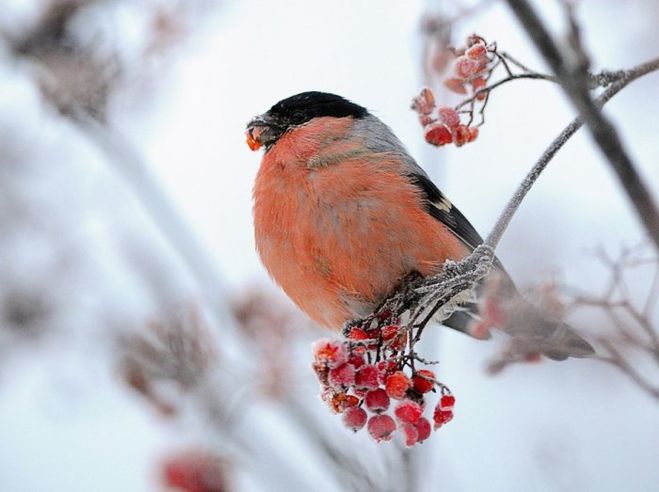 Дополнительно привлекаемые участники:- музыкальный руководитель О.А.Елоховская - родители воспитанников
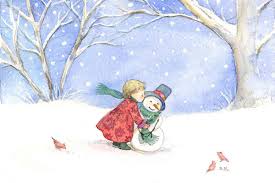 Этапы реализации проекта: I этап - ВВОДНЫЙ;II этап – ПЛАНИРОВАНИЕ  ДЕЯТЕЛЬНОСТИ;III этап – ОСУЩЕСТВЛЕНИЕ ДЕЯТЕЛЬНОСТИIV этап – ПОДВЕДЕНИЕ  ИТОГОВ.
1 этап . Вводный:
определение цели; 
составление плана работы проектной деятельности (пошаговое достижение);
подбор форм и методов работы;
 организация предметно развивающей среды.
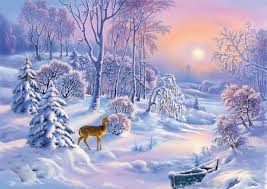 2 этап. Планирование деятельности. (Работа с педагогами и родителями)
музыкальный руководитель О.А.Елоховская 
(подбор музыкального сопровождения);
 родители воспитанников (изготовление иллюстраций по теме «Зима»,подбор художественных произведений по теме «Зима»).
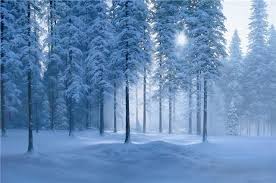 2 этап. Планирование деятельности. (Работа с детьми)
Познавательное развитие: «Белоснежная зима», «Чудесные снежинки», «У кого какие шубки»;

Художественно-эстетическое развитие: «Снеговик», «Белоснежная зима», «Оденем кукол на прогулку», «Заяц на снегу», «Морковка для зайчика», «А у нашего двора снеговик стоял с утра»;

Речевое развитие: «Как котенок зиме удивился», «Как спасаются звери от стужи зимой», «Зимой на прогулке».
3 этап . Осуществление деятельности(НОД«Как котёнок зиме удивился»)
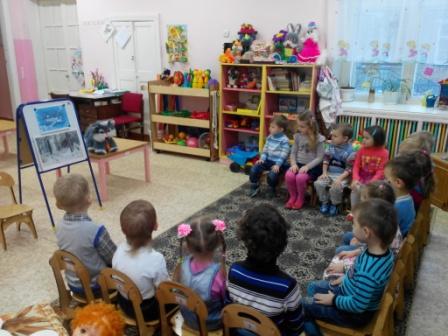 3 этап . Осуществление деятельности(НОД«У кого какие шубки?»)
3 этап . Осуществление деятельности(НОД«Заяц на снегу»).
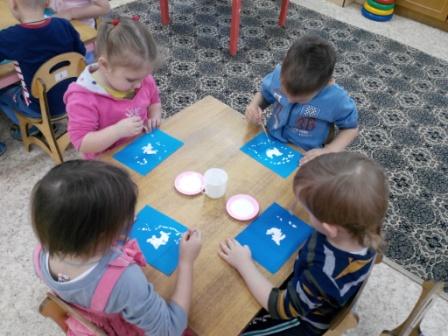 3 этап . Осуществление деятельности
НОД«Оденем кукол на прогулку»).
НОД «Угощение для зайчика»
3 этап . Осуществление деятельности
Д/игра «Времена года»
Д/игра «Безопасное поведение на природе»
3 этап . Осуществление деятельности«Изготовление снежных построек»
3 этап . Осуществление деятельности
Наблюдение за птицами
Закрепление свойств снега
3 этап . Осуществление деятельностиНаблюдение за снежинками, выбор самых красивых снежинок.
Итоговое   мероприятие(НОД«Снеговик»).
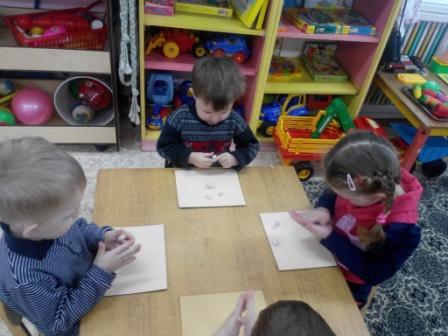 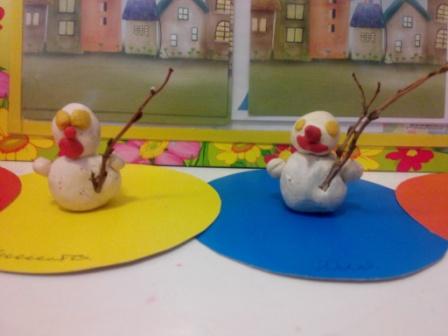 СПАСИБО!